Understanding Motivation and Dopamine
Unlocking the Science of Motivation and Achieving Success
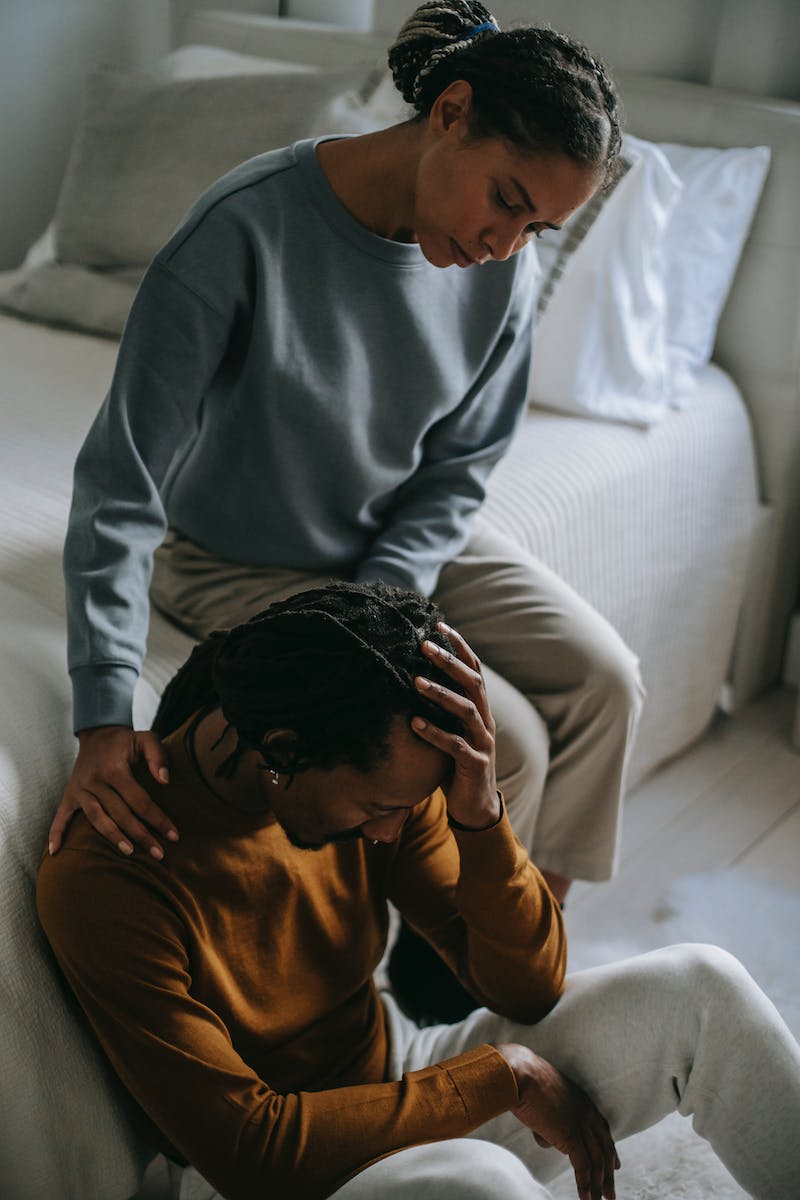 Introduction
• Feeling apathetic and tired
• Lack of interest in previously enjoyable activities
• Searching for ways to regain motivation
Photo by Pexels
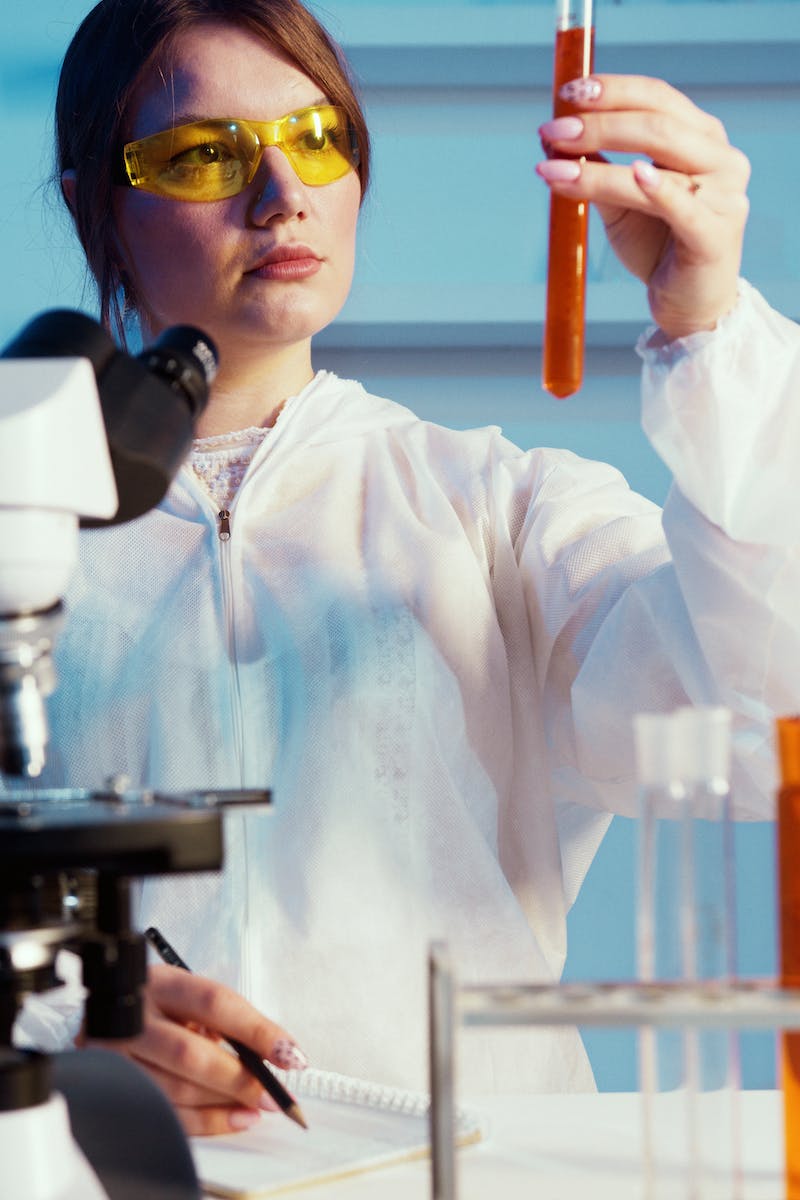 The Role of Dopamine
• Dopamine is a neurotransmitter
• Regulates motivation and reward systems
• It drives us to achieve goals
• Without dopamine, we lack motivation and energy
Photo by Pexels
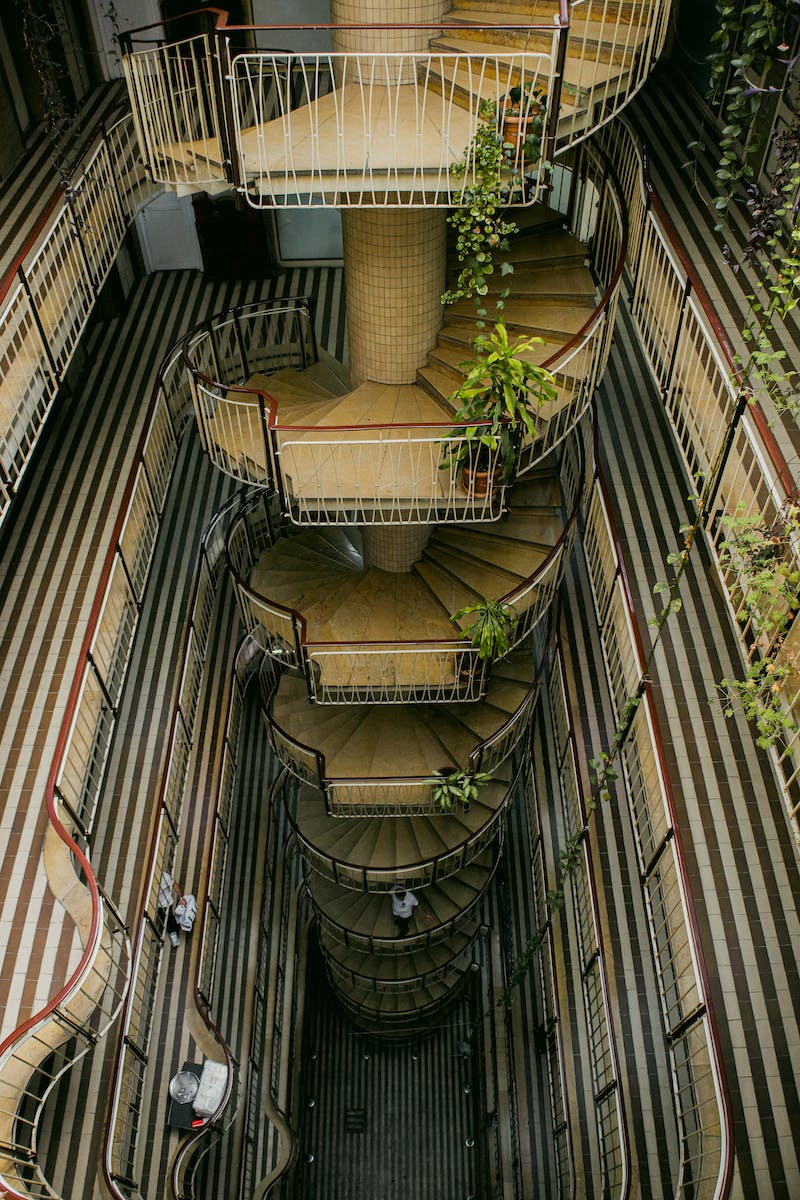 Dopamine Spikes and Crashes
• Dopamine levels have a baseline and peak
• Engaging in enjoyable activities increases dopamine
• After a spike, dopamine levels drop below baseline
• Repeatedly seeking the same level of pleasure leads to a decline in baseline dopamine
Photo by Pexels
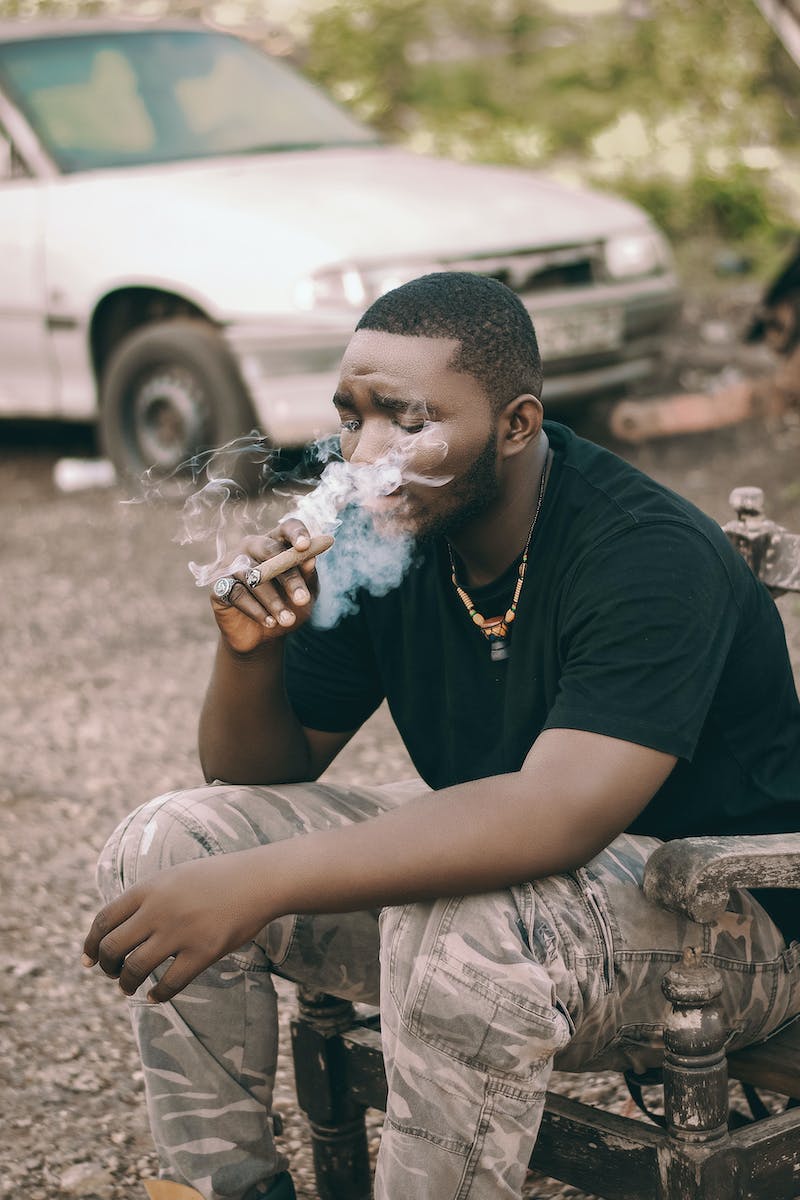 The Downside of Dopamine
• Dependence on pleasure-seeking activities
• Difficulty experiencing genuine enjoyment
• Demotivation and fatigue
• Potential for depression and anxiety
Photo by Pexels
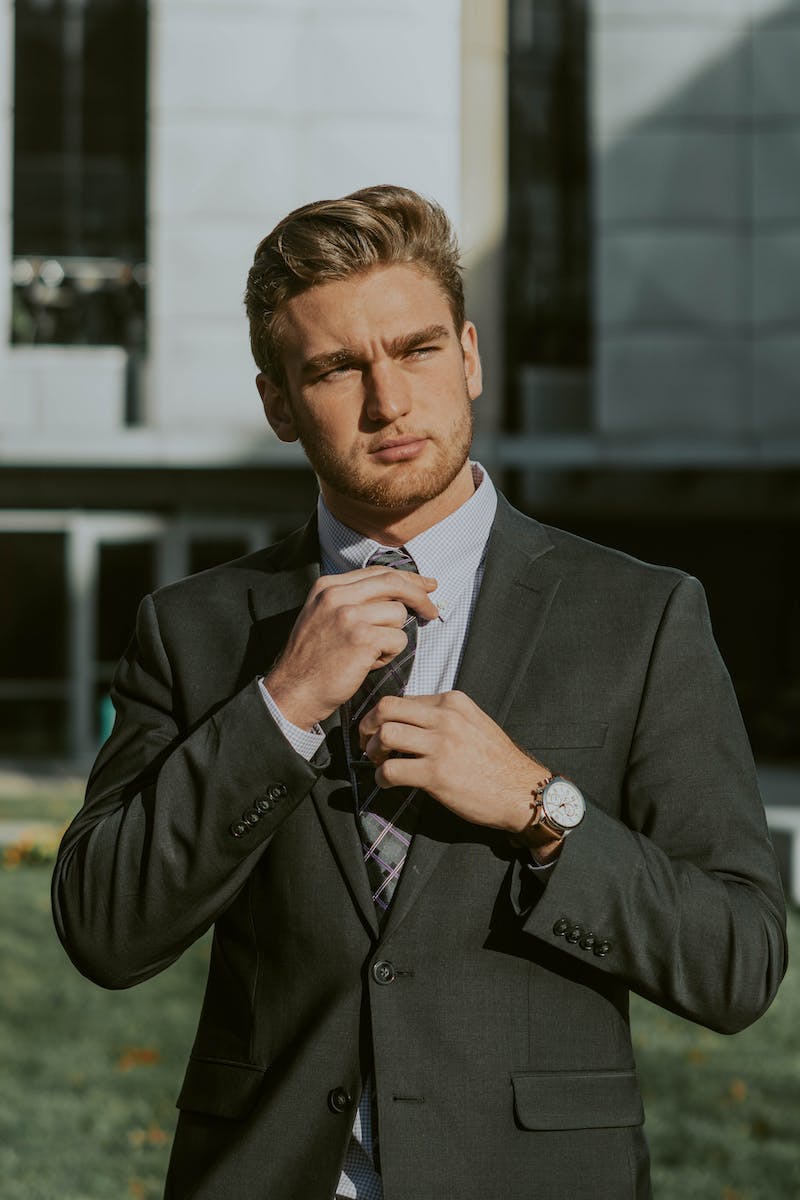 Managing Dopamine Levels
• Avoid excessive dopamine triggers
• Don't solely rely on external motivators
• Embrace the process, not just the outcome
• Reprogram your brain through positive reinforcement
Photo by Pexels
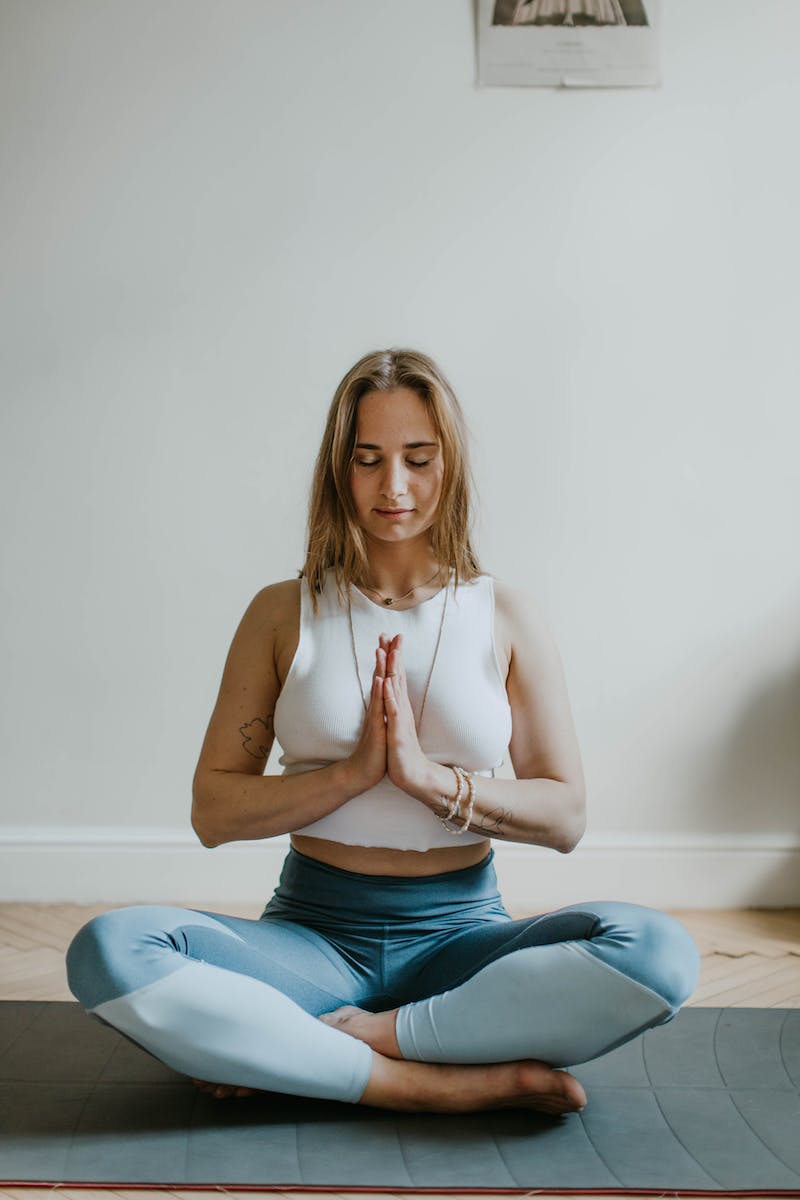 Example: Exercise and Motivation
• Exercise stimulates dopamine release
• Find enjoyment in the process, not just the results
• Avoid relying solely on external motivators
• Vary your routine to prevent dopamine desensitization
Photo by Pexels
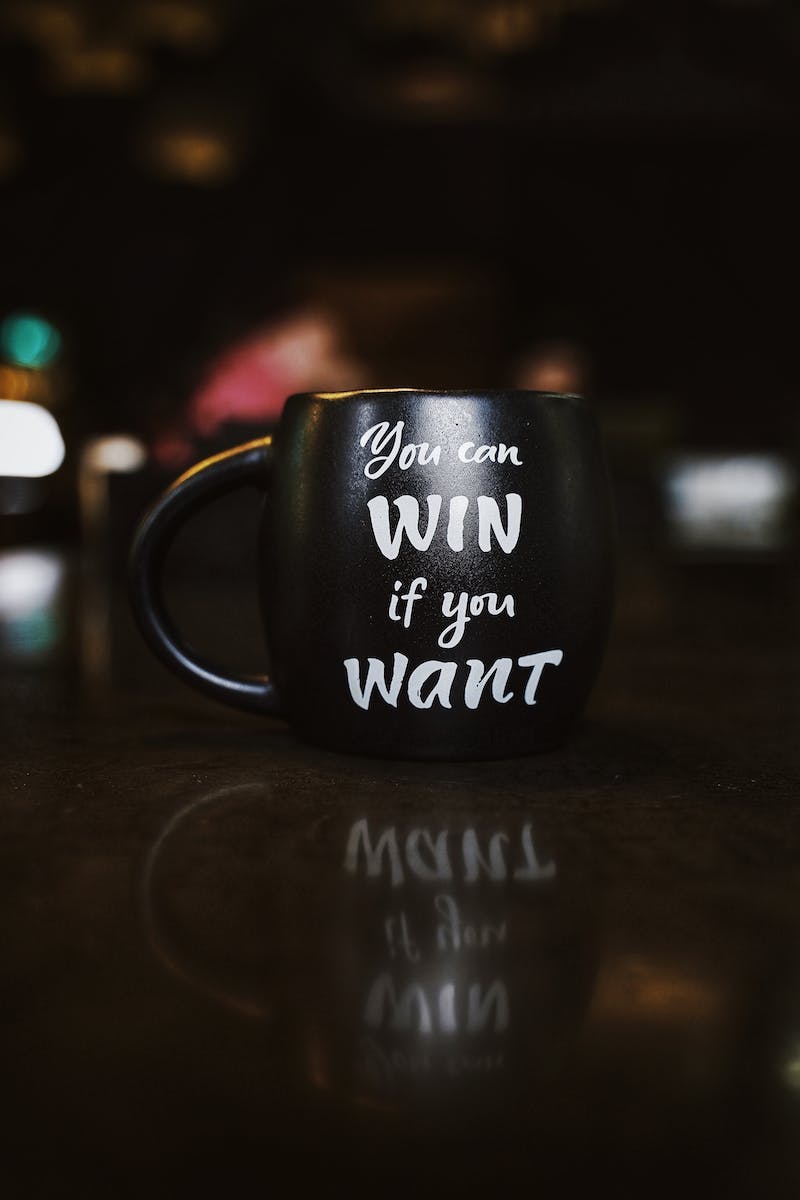 The Power of Intrinsic Motivation
• Avoid relying solely on external rewards
• Reprogram your brain to find pleasure in effort
• Recognize the journey is the ultimate reward
• Create sustainable motivation
Photo by Pexels
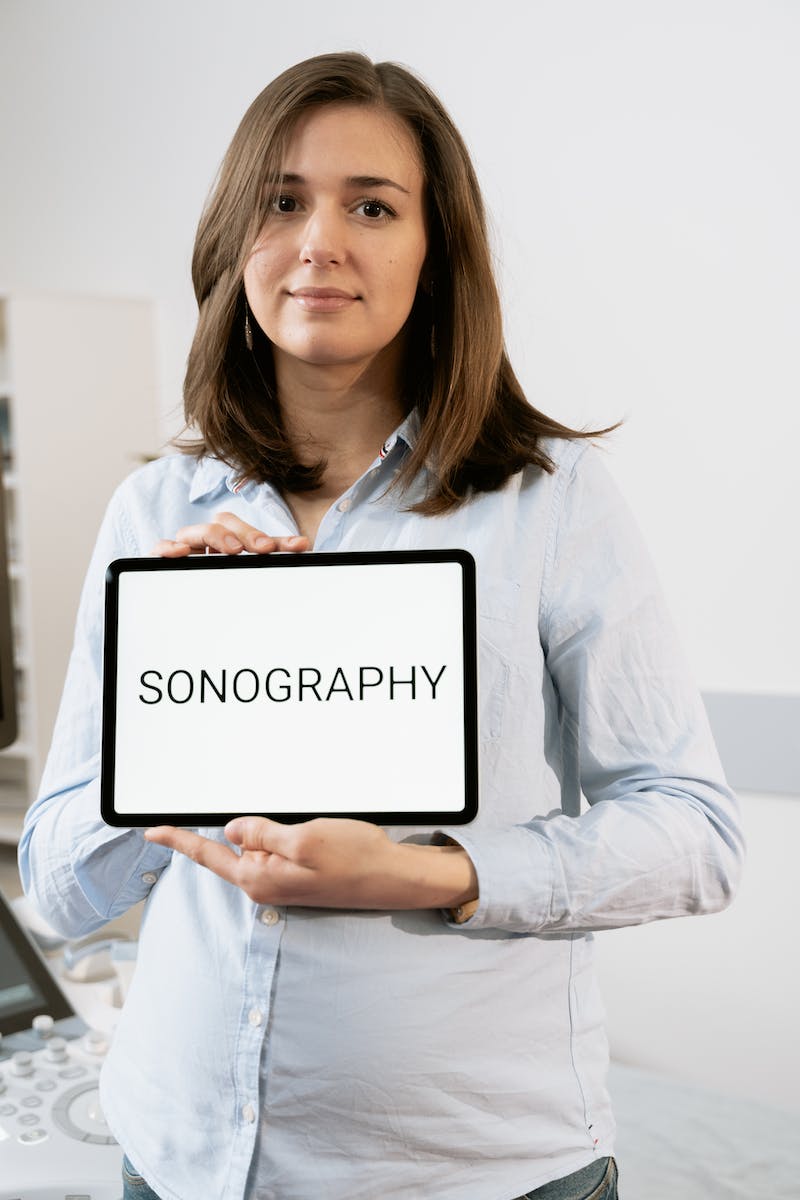 Conclusion
• Understand the role of dopamine in motivation
• Avoid excessive pleasure-seeking activities
• Reprogram your brain to enjoy the process
• Focus on sustainable and intrinsic motivation
Photo by Pexels